Plant4U
Contents
Ⅰ. 기획의도
Ⅱ. 아이디어
Ⅲ. 비즈니스 모델 캔버스
Ⅳ. Q & A
비즈니스 모델 캔버스
기획의도
IDEA
Q & A
”
“
직장인 취미생활이 없다면, 이유는?
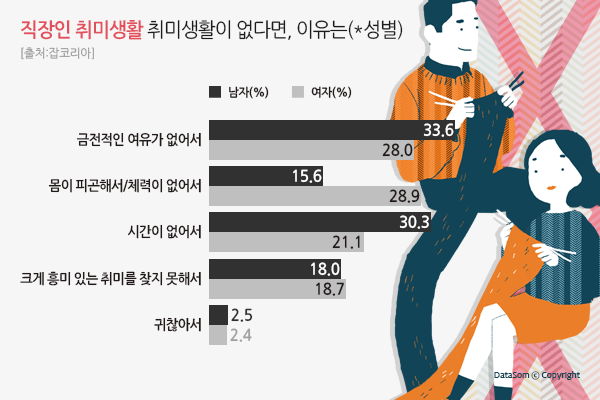 흥미 있는 취미가 없어서..
귀찮아서
금전적인 여유가 없어서
피곤해서
그냥
체력이 없어서
시간이 없어서
비즈니스 모델 캔버스
기획의도
IDEA
Q & A
“
”
집에서도 간단하게 할 수 있는 취미생활?
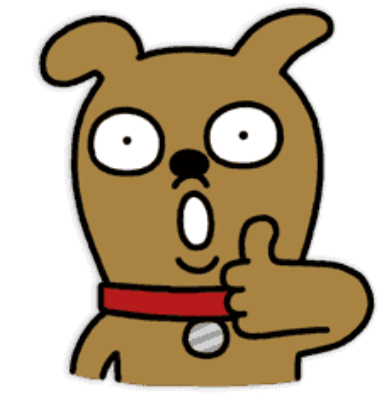 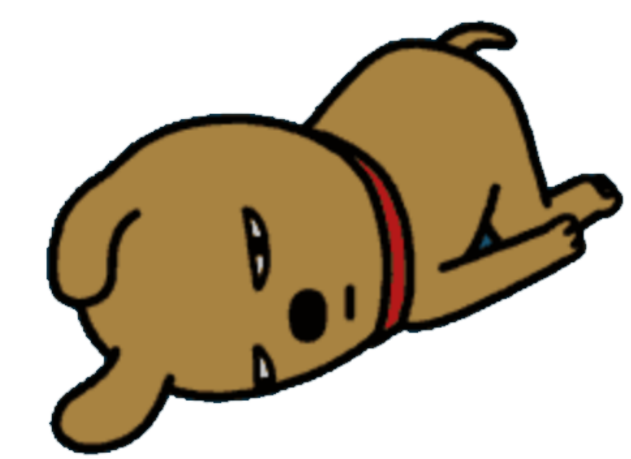 반려식물의 시대가 오고 있다.
http://www.sciencetimes.co.kr/?news=%EB%B0%98%EB%A0%A4%EC%8B%9D%EB%AC%BC%EC%9D%98-%EC%8B%9C%EB%8C%80%EA%B0%80-%EC%98%A4%EA%B3%A0-%EC%9E%88%EB%8B%A4
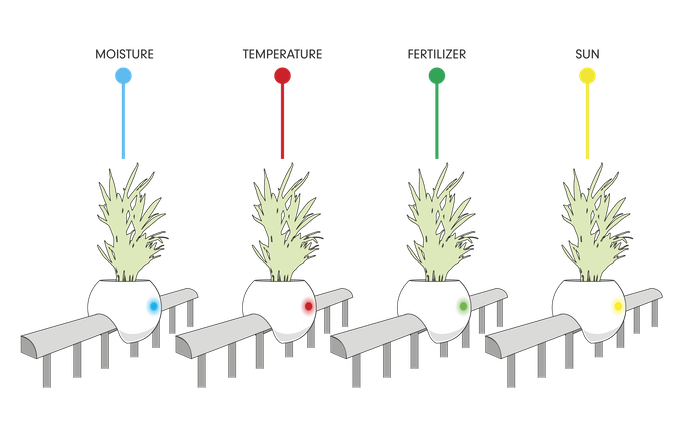 더욱 편하게 스마트화분
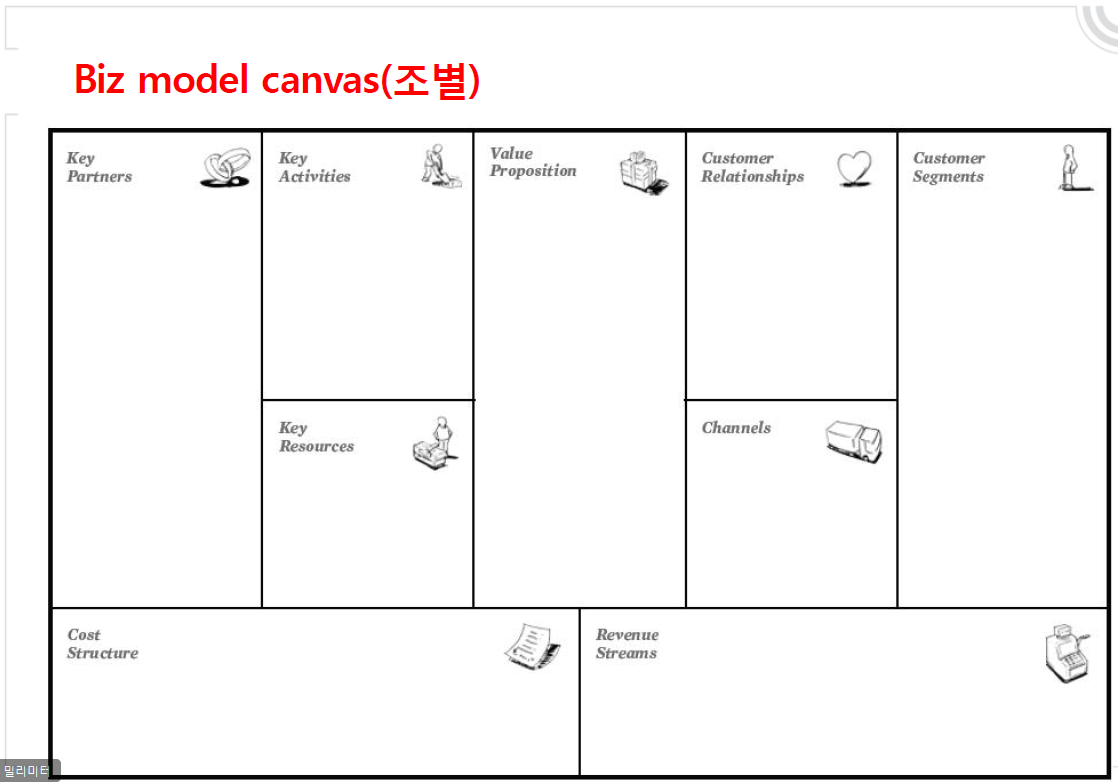 비즈니스 모델 캔버스
기획의도
Q & A
IDEA
“
A/S
환경 모니터링
기업 및 공공기관
환경에 필요한 
식물 추천
편리함
원격 관리
농업, 과수원 
종사자
오락성
교수님
시공간 제약없이 재배 가능
원예농원
바쁜 성인 및편하게 식물을 키우고 싶은 사람들
커뮤니티 통한 TIP 공유
센서
(온도,습도,조도 등)
SNS
홈쇼핑
아두이노, 모바일 앱
센서(온도,습도,조도)
농장,과수원 자동화 서비스
Kit 제작 판넬
제품 판매를 통한 매출
아두이노, 휴대용 베터리
비즈니스 모델 캔버스
기획의도
Q & A
IDEA
”
“
Key Activity
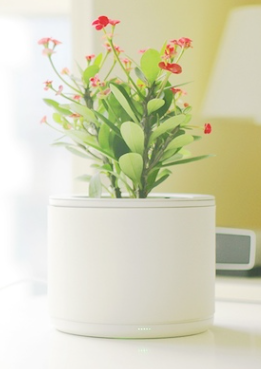 원격 관리

재배 Tip 공유

커뮤니티

이용자 및 재배되는 환경에 적합한 식물을 추천

재배 작물 실시간 모니터링
비즈니스 모델 캔버스
기획의도
Q & A
IDEA
PROBLEM & NEEDS
”
“
Key Resourcese
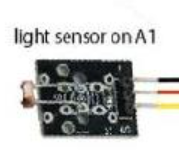 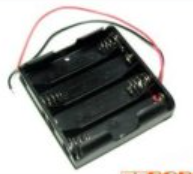 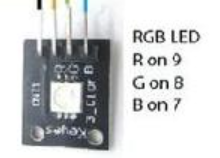 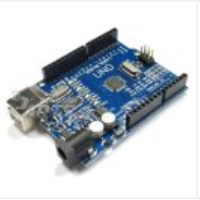 Android App
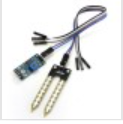 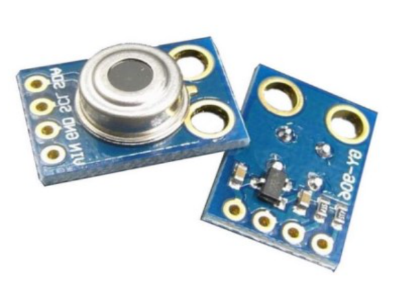 Temperature Sensor
Water Sensor
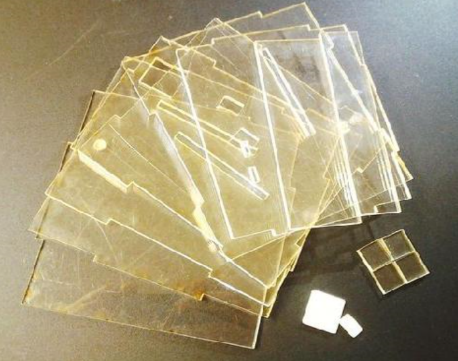 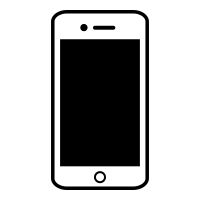 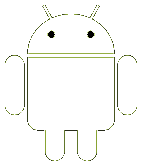 Panel for Kit
비즈니스 모델 캔버스
기획의도
Q & A
IDEA
PROBLEM & NEEDS
”
“
Customer Relationship
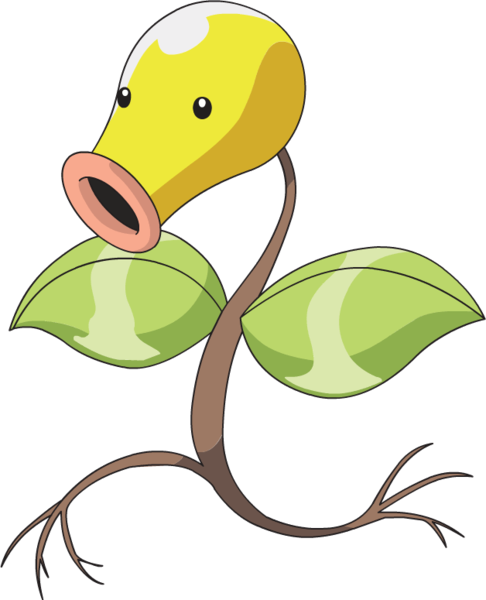 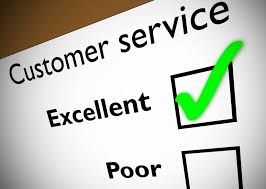 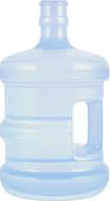 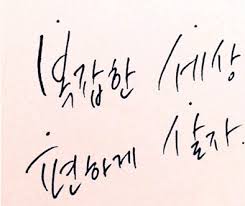 비즈니스 모델 캔버스
기획의도
Q & A
IDEA
PROBLEM & NEEDS
”
“
Key Partner & Channel
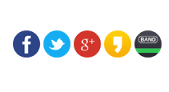 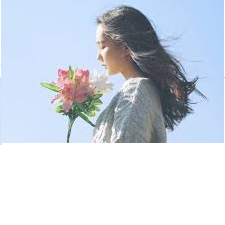 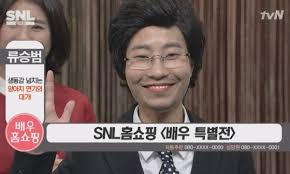 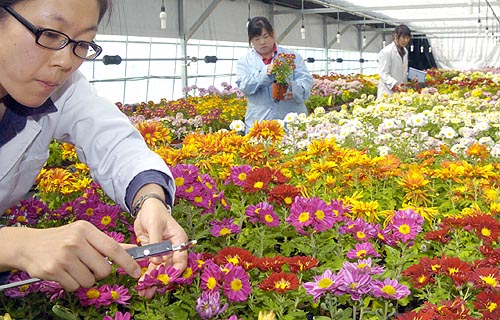 Plant4U
비즈니스 모델 캔버스
기획의도
Q & A
IDEA
PROBLEM & NEEDS
”
“
Value Proposition
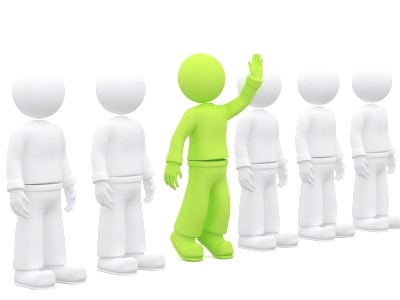 식물의 성장 정보를 Report를 통해 받아 다른 사람들과 비교


대기분석을 통해 내방에 도움이 되는 식물을 추천


단순한 Interface 제공
비즈니스 모델 캔버스
기획의도
Q & A
IDEA
”
“
Revenue Streams
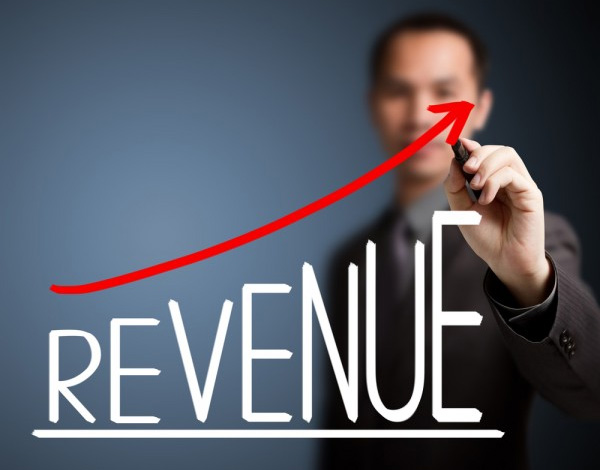 농장 및 과수원 자동화 서비스


제품 판매를 통한 매출
비즈니스 모델 캔버스
기획의도
Q & A
IDEA
”
“
Customer Segments
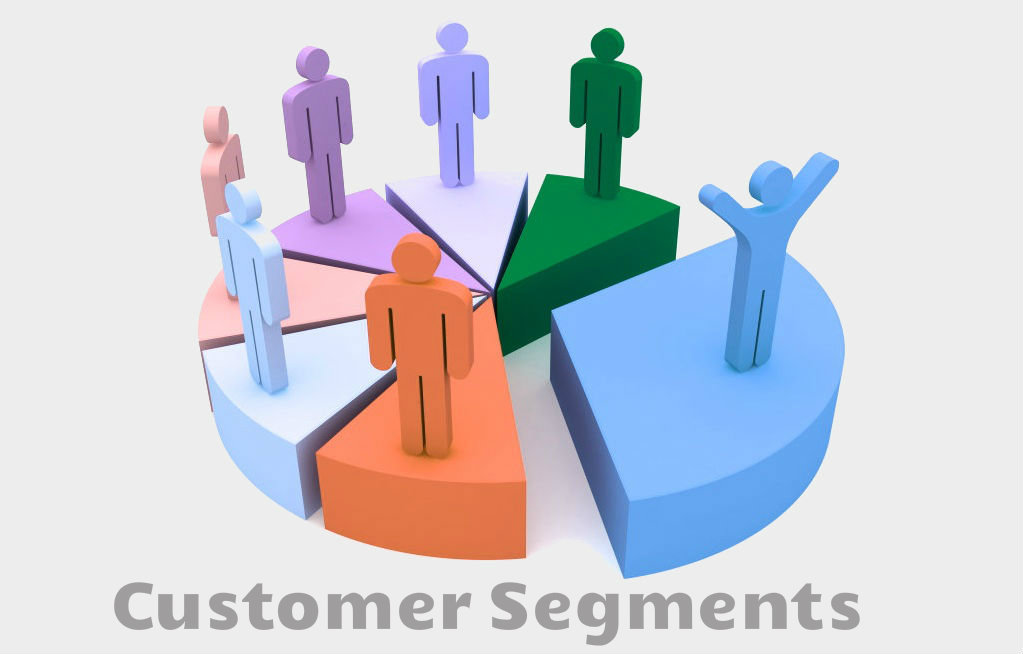 기업 및 공공기관


원예농업 종사자


바쁜 현대인 및 편하게 식물을 키우고 싶은 사람들
비즈니스 모델 캔버스
기획의도
Q & A
IDEA
”
“
Q&A
Thank you~